Title Layout
Subtitle
Title and Content Layout with List
Add your first bullet point here
Add your second bullet point here
Add your third bullet point here
Title and Content Layout with Chart
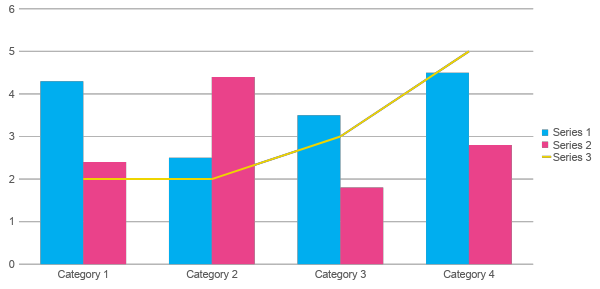 Two Content Layout with Table
First bullet point here
Second bullet point here
Third bullet point here
Task 1
Two Content Layout with SmartArt
Group A
Task 4
Task 2
First bullet point here
Second bullet point here
Third bullet point here
Task 3
Add a Slide Title - 1
Add a Slide Title - 2
Add a Slide Title - 3
Add a Slide Title - 4
Add a Slide Title - 5